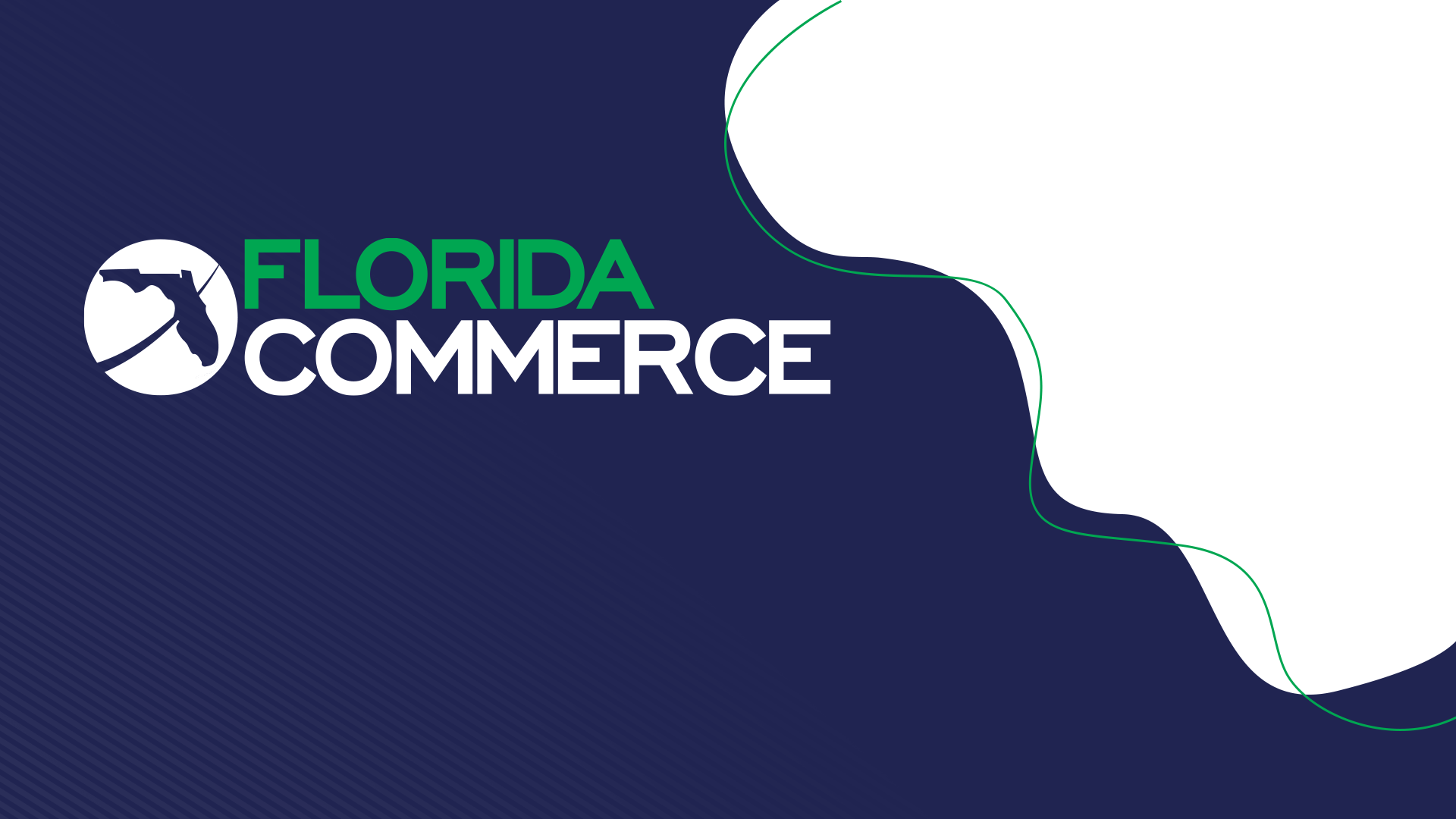 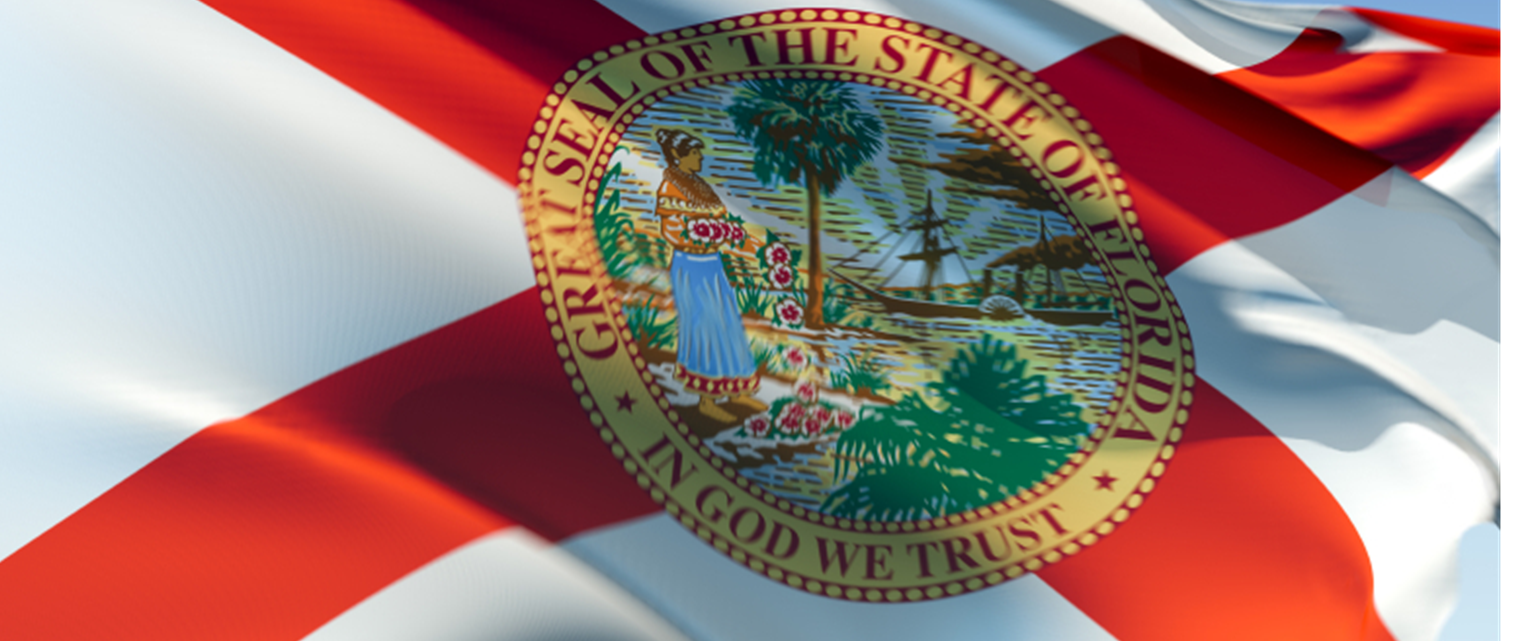 State Rapid ResponseProgram Overview
Yolanda Triplett, State Rapid Response Program Coordinator
State Trade and Rapid Response Program Office
OBJECTIVES
Rapid Response Overview and Purpose
Worker Adjustment and Retraining Notification (WARN) Act Overview
Employer Requirements
State Rapid Response Notification Process
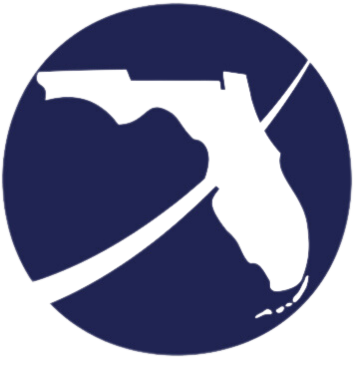 [Speaker Notes: During this presentation we will cover:

An overview of Rapid Response
The purpose of Rapid Response
WARN Act Notices 
The associated employer requirements, and
The State Rapid Response notification process.]
PURPOSE OF RAPID RESPONSE
Promotes economic recovery and vitality by developing ongoing, comprehensive approaches to identifying, planning for, or responding to layoffs and dislocations, and preventing or minimizing their impacts on workers, businesses and communities.

Preventing  Layoff aversion activities and services are a central tenant of Rapid Response.
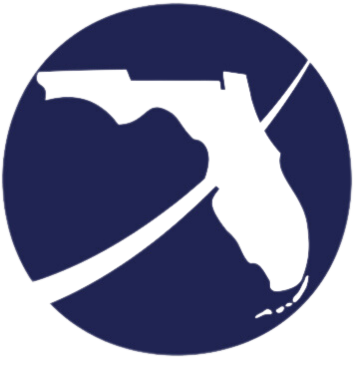 [Speaker Notes: A successful local Rapid Response system must include:

Informational and direct reemployment services for workers, including but not limited to: 
information and support for filing Reemployment Assistance claims; 
information about the Trade Adjustment Assistance (TAA) program including a referral to the Local TAA Coordinator, as well as other programs as appropriate; 
information on the impacts of layoff on health coverage or other benefits and services provided by the local career centers; 
information on and referral to career services; 
reemployment-focused workshops and services; and 
training;
Delivery of solutions to address the needs of local employers, provided across the business lifecycle (including both expansion and contraction), including 
comprehensive business engagement, and 
layoff aversion strategies and activities designed to prevent or minimize the duration of unemployment;
Convening, brokering, and facilitating the connections, networks and partners to ensure the ability to aid dislocated workers and their families with services such as home heating assistance, legal aid, and financial advice; and
Strategic planning, data gathering, and analyses designed to anticipate, prepare for, and manage economic change.


Now, who are those partners? The Florida Economic Development Council, Enterprise Florida, the Small Business Development Center, the Florida Department of Education, and many more local and community partners. To review the statutory and regulatory requirements of the Rapid Response program, please see Public Law 113-128, Section 134(C)(2), and 20 CFR 639, 20 CFR 682. 

This presentation was created before the Administrative Policy No. 114 was released. Link to policy: http://www.floridajobs.org/local-workforce-development-board-resources/policy-and-guidance/guidance-papers]
RAPID RESPONSE OVERVIEW
Rapid Response encompasses the strategies and activities necessary to plan for and respond as quickly as possible to the situations below.
Rapid Response includes:
An announcement or notification of a permanent closure or layoff (with or without a WARN Act notice), 
A mass job dislocation resulting from a natural or other disaster, 
The filing of a Trade Adjustment Assistance (TAA) petition, in accordance with Section 221(a)(2)(A) of the Trade Act, or
 Activities which are federally mandated by the Workforce Innovation and Opportunity Act (WIOA)
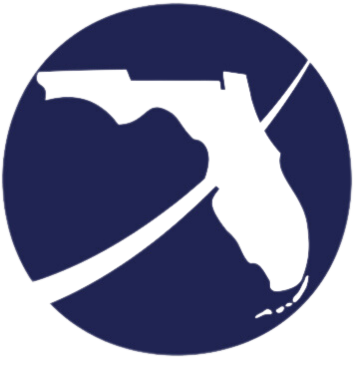 [Speaker Notes: Summary: The Workforce Innovation and Opportunity Act (or WIOA) requires states to implement statewide Rapid Response activities to assist adversely affected employers and workers as quickly as possible following the announcement of a permanent closure, layoff, or natural or other disaster resulting in a mass job dislocation. Rapid Response delivers services to avert layoffs or enables dislocated workers to transition to new employment, including screening, referring and enrolling affected workers into the appropriate workforce programs such as the WIOA Dislocated Worker program. 

As part of the LWDB’s Rapid Response service delivery system and pursuant to 20 C.F.R. 682.330, the following services must be made available, as needed, to affected employers and workers: 
Immediate and on-site contact with the employer, representatives of the affected workers which includes an assessment of and a plan to address: 
i. Layoff plans and schedules of the employer; 
ii. Background and probable assistance required for the affected workers; 
iii. Reemployment prospects for workers; and 
iv. Available resources to meet the short and long-term assistance needs of the affected workers. 
v. Investigation of possible trade-impact. 

b) The provision of information about and access to Reemployment Assistance (RA) benefits and programs, such as Short-Time Compensation (STC), comprehensive career center services, and employment and training activities, including information on the TAA program, Pell Grants, the GI Bill, and other resources. 
c) The delivery of other available services and resources including workshops and classes, and job fairs, to support reemployment efforts of affected workers; 
d) The provision of emergency assistance adapted to the mass layoff; 
e) Delivery of services to worker groups for which a petition for TAA has been filed; and 
f) The provision of limited, additional assistance to local areas that experience Rapid Response events when such events exceed the capacity of the local area to respond with existing resources. 

Now, let’s discuss layoff aversion more. Why is it so important and what did Florida get wrong during the COVID-19 Pandemic that we can come together now and do right? Locally driven layoff aversion strategies and activities are a required component of Rapid Response. A layoff aversion strategy helps employers retain a skilled workforce or provides workers rapid transition to new employment. The implementation of local layoff aversion strategies removes or minimizes periods of unemployment for workers adversely affected by layoffs. Layoff aversion is a central component of a high-performing business engagement strategy, requiring a shared responsibility among numerous partners at the state, regional, and local levels. 

The intent of layoff aversion is to provide business solutions to companies that want to save jobs. To save jobs, the rapid response team must be able to identify an at-risk company well in advance of layoffs, obtain executive level commitment to work together, assess the needs of the company and deliver solutions to address risk factors. LWDBs must work with local community partners and businesses to implement a mechanism to determine at-risk employers.
The LWDB shall determine which strategies and activities are applicable in each situation. Local Rapid Response programs have the flexibility to institute agendas and programs that respond to their local workforce challenges. For layoff aversion activities and services, please review TEGL 19-16: https://wdr.doleta.gov/directives/corr_doc.cfm?docn=3851]
STATE RAPID RESPONSE PROGRAM
The Workforce Innovation and Opportunity Act (WIOA) [Section133(a)(2) and 134(a)(2)(A)] requires states to establish and maintain a state-level Rapid Response program. 
The State Rapid Response Program must:
Develop policies and practices for Rapid Response,
Carry out statewide Rapid Response activities, and 
Oversee, monitor and assist with local Rapid Response activities undertaken by the Local Workforce Development Boards (LWDBs).
Qualified activities include immediate and on-site contact with the employer, affected workers and the local community.    
See Training and Employment Guidance Letter (TEGL) No. 19-16 and 20 CFR 682 Subpart C, WIOA regs (covering 20 CFR 682.300 through 682.370).
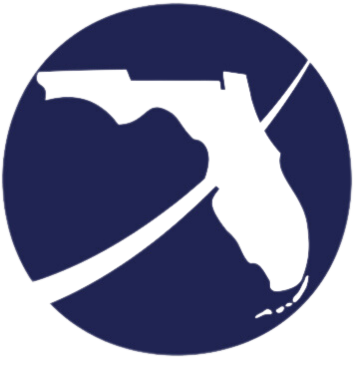 [Speaker Notes: Under the WIOA Final Rule at 20 CFR 682.310, Rapid Response activities must be carried out by the state or an entity designated by the State, in conjunction with the LWDBs, Chief Elected Officials (CEOs), and other stakeholders consistent with WIOA secs. 133(a)(2) and 134(a)(2)(A). The regulations also require states to establish and maintain a Rapid Response unit. This State-level unit is responsible for developing policies and practices for Rapid Response, carrying out statewide Rapid Response  activities, and overseeing the Rapid Response activities undertaken by the LWDBs. 
Rapid Response services are provided locally. Effective Rapid Response sessions include a step-by-step walkthrough of Employ Florida including how to create and account and what the system provides our job hunters, and a walkthrough of DEO’s Reemployment Assistance website and benefits including how to create and use a CONNECT account. Regarding, large sessions: The best practice and the best outcome comes from individual, one-on-one assistance to create the accounts and navigate DEO’s resources. Rather than explaining the steps once in a large meeting, hold individual sessions before or after the large informational session to capture individual questions and needs and provide one-on-one assistance. 

Attendance should be taken at all sessions, whether virtual or in-person. Rapid Response informational sessions must be reported by employer service code E42: Rapid Response/Dislocated Workers Assistance in the employer’s Employ Florida service plan.]
WORKER ADJUSTMENT AND RETRAINING NOTIFICATION
The federal Worker Adjustment and Retraining Notification (WARN) Act provides workers with sufficient time to prepare for the transition between jobs.
Employer’s notice assures assistance can be provided to affected workers, their families and appropriate communities. 
Assistance includes: 
Labor market information (occupational information and economic trends)
Job search and placement assistance
On-the-job, classroom and entrepreneurial training
Information on incumbent worker training programs
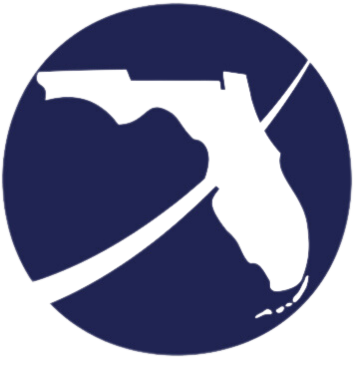 [Speaker Notes: Read Slide]
EMPLOYER REQUIREMENTS
The WARN Act requires certain employers to provide at least 60 calendar days advance written notice of a plant closing or mass layoff affecting 50 or more employees at a single site of employment.
Exceptions to the requirement include:
When dislocations occur due to natural disasters 
If the employees are unreachable and the employment site is destroyed due to natural disasters
Email WARN notices to WARNnotices@deo.myflorida.com 
or mail them to:
State Trade and Rapid Response Coordinator
107 E. Madison St, MSC 229
Tallahassee, FL 32399
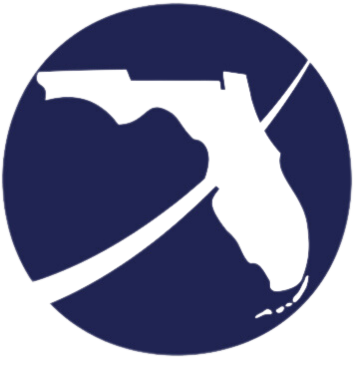 [Speaker Notes: A WARN notice is required when a business with 100 or more full-time workers (not counting workers who have less than 6 months on the job and workers who work fewer than 20 hours per week) is laying off at least 50 people at a single site of employment or employs 100 or more workers who work at least a combined 4,000 hours per week, and is a private for-profit business, private non-profit organization, or quasi-public entity separately organized from regular government.

Employers should be aware that the U.S. Federal Court solely enforces the WARN Act. If the employer gave no notice in the below circumstances, the employer may not be held liable for failure:

• When a plant closure or a mass layoff is the direct result of a natural disaster such as a hurricane, flood, earthquake, drought, storm, tidal wave, or similar events caused by nature, employers are obligated to give as much notice as possible, even if the notice comes after a disaster. To comply with the law, the employer may send notice to the employee’s last known address, even if their homes are destroyed. This step would indicate good faith. The regulations recognize that the available information may be limited.
• If the plant is destroyed as a result of a natural disaster and the employment records are all gone, and the employer cannot send individual notices, the employer should try to show good faith by either posting notices at the worksite including a statement that individual notice is not possible because the employment records have been destroyed or by providing a notice in a newspaper to the same effect or both.
• If the employer does not have access to its employment site or employees last known address, the employer should do what it would do if the plant is destroyed. 

If the employer wants to rebuild, it may be in its interest to make efforts to contact its employees to be sure it has a workforce when it reopens. 

Source: U.S. Department of Labor Employment and Training Administration Natural Disaster Fact Sheet dated Sept. 2005]
Questions & Answers
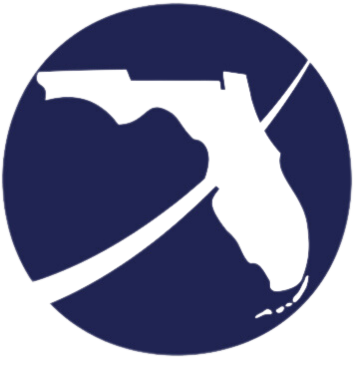 [Speaker Notes: Are there any questions?]
Contact Us
Thank You.
If you have questions or comments about this presentation, please contact the State Trade and Rapid Response Program Office.
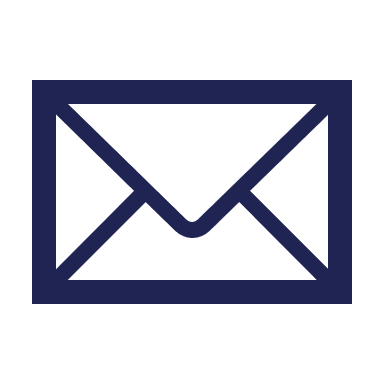 Yolanda Triplett, State Trade & Rapid Response Program Coordinator
Email:  RapidResponse@commerce.fl.gov
Main Line: 866-352-2345
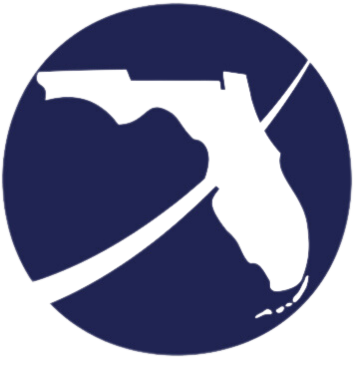